Recently, I’ve been into _reading manga_.
I _ like reading One Piece_.
(話題を変える)
Yeah. Oh, __by the way__,_I can’t wait for the new manga to come out_.
that reminds me
speaking of manga
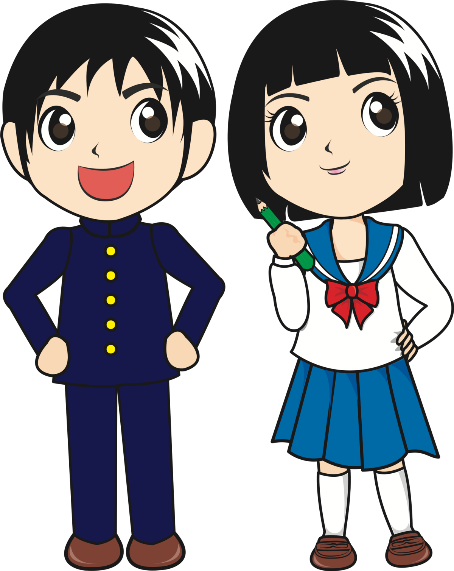 (確かめる)
I don’t understand.
What do you mean?
_One Piece volume 104 comes out in November_.
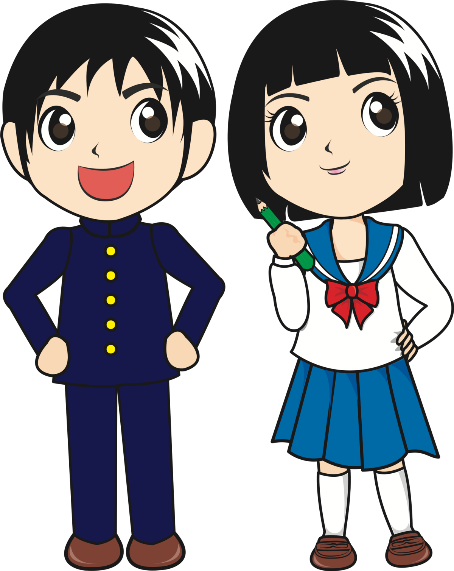 Today’s Goal: 
Make a skit using:
1. Change the subject (話題を変える) 
2. Confirm (確かめる) and
3. Words that express a state or feeling 
    (状態や気持ちを表すことば)
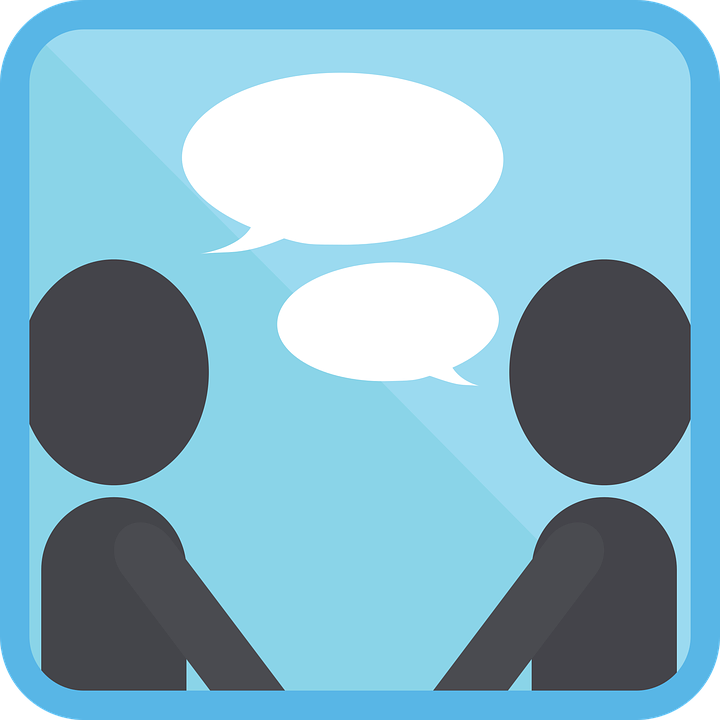